On the Hardness of Proving CCA-Security of Signed ElGamal
Bogdan Warinschi 
(University of Bristol)

joint work with David Bernhard, Marc Fischlin
El Gamal encryption
public key = X = gx		secret key = sk =x
encryption:
	Enc(X,m;r) = (R,D) = ( gr,  Xr  m )

decryption:
	Dec(x,(R,D)) 	= D / Rx 
				= Xr  m  / (gr)x
				= (gx)r  m  / (gr)x = m
Chosen-Plaintext Security
b
Generate sk,pk
pk
Adversary
m0, m1
C
C=Enc(pk,mb)
d
For ElGamal:    IND-CPA    DDH[Tsiounis and Yung, PKC’98]
d=b?
Chosen-Ciphertext Security
Adversary
b
pk
Generate sk,pk
C
m
m=Dec(sk,C)
m0, m1
C=Enc(pk,mb)
C*
ElGamal not IND-CCA:(R,D) = (gr, pkrm)     (R*,D*) = (Rgs, Dpks) = (gr+s, pkr+sm)
C
m=Dec(sk,C*)
m
d=b?
d
Chosen-Ciphertext Security
chosen-ciphertext security (IND-CCA):cannot learn anything about m, even if learning decryptions of other ciphertexts
Potential Solution
Add „proof of knowledge“ to ciphertext:
	(R,D, ) = ( gr,  pkr  m , )


idea:
for any decryption query (R*,D*) adversary already knows r*
could decrypt herself as  R* / pkr* = pkr*  m* / pkr* = m*
decryptions of other ciphertexts do not help to learn something about original message m
proof of knowledge
„I know exponent r“
Schnorr Signatures
obvious candidate for proof of knowledge for El Gamal encryption are Schnorr signatures [S‘91]
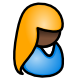 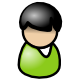 knows r to R=gr
knows R
pick random a
compute A=ga
A
pick random
challenge c
c
compute s=a+cr
s
check ARc=gs
Proof of Knowledge Property
from verification equations: R-cgs = A = R-c*gs*
knowledge of r shown via r = (s*-s) / (c*-c)
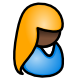 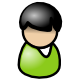 knows r to R=gr
knows R
pick random t
compute A=ga
A
pick random
challenge c*
pick random
challenge c
c
c*
compute s=a+cr
s
s*
check ARc*=gs*
check ARc=gu
compute s*
Removing Interaction [FS’86]
Fiat-Shamir heuristic: assume good hash function H 	(„random oracle model“)
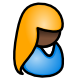 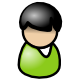 knows r to R=gr
knows R
pick random a
compute A=ga
A
pick random
challenge c
c
compute c=H(R,A)
compute s=a+cr
s
,
check ARc=gs
for c=H(R,A)
Signed El Gamal encryption
public key = X = gx		secret key = x

encryption:
	Enc(X,m;r) = (R,D,A,s) = ( gr,  Xr  m , ga,  a + r c)
			 where c=H(X,R,D,A)

decryption: decrypt only if valid proof
Signed ElGamal & CCA-Security?
Bernhard et al. (AC‘12):
NM-CPA secure

Seurin, Treger (CT-RSA‘13):
Not Plaintext-aware
Bernhard et al. (PKC‘15):
An instance of Enc+PoK
PoK, not good enough to prove CCA
Tsiounis & Yung (PKC‘98) + Schnorr & Jakobsson (AC‘00) + Abdalla, Benhamouda, MacKenzie (S&P‘15)
both show CCA-security of signed ElGamal (DDH+ROM)
additionally require „knowledge-of-exponent “ assumption or
additionally require generic group model or
algebraic adversaries
This paper: No bbox* reduction from IND-CCA to IND-CPA security of ElGamal, unless IES easy
We study key-passing, bbox reductions (from CCA to CPA of Signed El Gamal)
Adversary
Reduction
d=b?
b
RO, Chal, Decrypt queries
Adversary
x, X=gx
X
m0, m1
gr, Xrmb
Adversary
d
Interactive Signed ElGamal (IES)
X=gx, R=gr, A=ga




M=gxr ?
Adversary
X,R,A
c
s = a + r  c
M
IES assumption: no efficient adversary can guess gxr
One-more Interactive verified Signed ElGamal (OMvIES)
X
X=gx
Adversary
R1=gr1, A1=ga1

M=gx  r1 ?
R1=gr2, A1=ga2

M=gx  r2 ?
…
R1=grn, A1=gan

M=gx  rn
One-more Interactive verified Signed ElGamal (OMvIES)
X=gx
Adversary
R1,A1
R1=gr1, A1=ga1

M=gx  r1 ?
c
R1=gr1, A1=ga1

M=gx  r1 ?
a1 + r1  c
c*
a1 + r1  c*
M?
R1=gr2, A1=ga2

M=gx  r2 ?
…
The adversary breaks OMvIES if it can guess gxr  for an *unopened* IES instance
R1=grn, A1=gan

M=gx  rn
We study key-passing, bbox reductions
Adversary
Reduction
d=b?
b
RO, Chal, Decrypt queries
Adversary
x, X=gx
X
m0, m1
gr, Xrmb
Adversary
d
A “very bad” adversary
ci=H(X,Ri,Di,Ai)
given
Ci=(Ri,Di,Ai,si=ai+rici)

Select 
Ri+1,Di+1,Ai+1 as f(ci)

 Ci+1=(Ri+1,Di+1,Ai+1,si+1)
with si+1=ai+1+ri+1ci+1
Adversary
Create n “malicious” ciphertexts
H(X,Ri+1,Di+1,Ai+1)?
Issue decryption queries
ci+1
Break ElGamal-Schnorr
A “very bad” adversary
ci=H(X,Ci,Di,Ai)
given
Ci=(Ri,Di,Ai,si=ai+xci)

Select 
Ri+1,Di+1,Ai+1 as f(ci)

 Ci+1=(Ri+1,Di+1,Ai+1,si+1)
with si+1=ai+1+xci+1
Adversary
Create n “malicious” ciphertexts
H(X,Ci+1,Di+1,Ai+1)?
Issue decryption queries
ci+1
Check Mn
…

Check M1
Decrypt Cn
Break ElGamal-Schnorr
Mn
Decrypt C1
M1
Intuition
If no copy of the adversary reaches the “break ElGamal” stage the reduction breaks IND-CPA on its own
If some copy reaches the “break ElGamal” stage and IES is hard, then it must open all IES instances involved 
To open all instances, the reduction needs to simulate 2n copies of the adversary
Adversary
Create ciphers
Decrypt in reverse
Break ElGamal
Reduction
d=b?
b
RO, Chal, Decrypt queries
Adversary
Create ciphers
x, X=gx
X
Decrypt in reverse
Break ElGamal
m0, m1
gr, Xrmb
Adversary
d
Create ciphers
Decrypt in reverse
Break ElGamal
Given a reduction…
Adversary
Reduction
d=b?
b
RO, Chal, Decrypt queries
Adversary
x, X=gx
X
m0, m1
gr, Xrmb
Adversary
d
…construct a metareduction
Breaks OMvIES
X=gx
R1=gr1, A1=ga1

M=gx  r1 ?
Reduces CCA to CPA
Reduction
R1=gr2, A1=ga2

M=gx  r2 ?
…
R1=grn, A1=gan

M=gx  rn
Metareduction
X=gx
R1=gr1, A1=ga1

M=gx  r1 ?
Simulated adversary copy
Reduction
R1=gr2, A1=ga2

M=gx  r2 ?
…
Simulated IND-CPA game for ElGamal
Simulated adversary copy
R1=grn, A1=gan

M=gx  rn
Metareduction
X=gx
R1=gr1, A1=ga1

M=gx  r1 ?
Simulated adversary copy
Reduction
R1=gr2, A1=ga2

M=gx  r2 ?
…
Simulated IND-CPA game for ElGamal
Simulated adversary copy
R1=grn, A1=gan

M=gx  rn
Simulated ciphertexts
X=gx
R1, A1
R1=gr1, A1=ga1

M=gx  r1 ?
H(X,R1,D, A1)
Select random D
R1=gr1, A1=ga1

M=gx  r1 ?
c
s
C=(R1,D1,A1,s1)
R1=gr2, A1=ga2

M=gx  r2 ?
given
Ci=(Ri,Di,Ai,si=ai+xci)

Select 
Ri+1,Di+1,Ai+1 as f(ci)

 Ci+1=(Ri+1,Di+1,Ai+1,si+1)
with si+1=ai+1+xci+1
…
H(X,Ri+1,Di+1,Ai+1)?
ci+1?
R1=grn, A1=gan

M=gx  rn
Simulated ciphertexts
Reduction
X=gx
R1, A1
R1=gr1, A1=ga1

M=gx  r1 ?
H(X,R1,D, A1)
Select random D
R1=gr1, A1=ga1

M=gx  r1 ?
c
s
C=(R1,D,A1,s1)
R1=gr2, A1=ga2

M=gx  r2 ?
…
R1=grn, A1=gan

M=gx  rn
Simulated ciphertexts – maintaining consistency
Reduction
X=gx
R1, A1
R1=gr1, A1=ga1

M=gx  r1 ?
H(X,R1,D1, A1)
Select random D1
R1=gr1, A1=ga1

M=gx  r1 ?
c1
s1
C1=(R1,D1,A1,s1)
R2, A2
R1=gr2, A1=ga2

M=gx  r2 ?
H(X,R2,D2, A2)
Select random D2
c2
s2
…
C2=(R2,D2,A2,s2)
R1=grn, A1=gan

M=gx  rn
Compute ciphertexts, depending 
on what the reduction provides 
at this interface…
Simulated ciphertexts – checking decryption queries
Reduction
X=gx
R1, A1
R1=gr1, A1=ga1

M=gx  r1 ?
H(X,R1,D1, A1)
Select random D1
R1=gr1, A1=ga1

M=gx  r1 ?
c1
s1
C1=(R1,D1,A1,s1)
…
…
R1=gr2, A1=ga2

M=gx  r2 ?
If M is the correct decryption and the IES instance was not opened, then the metareduction breaks OMvIES
C1=(R1,D1,A1,s1)
…
M=D1/M1
M1
R1=grn, A1=gan

M=gx  rn
Conclusion
Proof of IND-CCA for Signed ElGamal unlikely to be a reduction to IND-CPA security of ElGamal
IES is plausible, so the only way around is either non-blackbox reduction or non-key passing (e.g. directly to DDH?)

Thanks for your attention